Communication and Network
Chapter 8
Copyright © Cengage Learning. All rights reserved.
Objectives Overview
Copyright © Cengage Learning. All rights reserved.
See Page 416
for Detailed Objectives
Objectives Overview
Copyright © Cengage Learning. All rights reserved.
See Page 416
for Detailed Objectives
Communications
Digital communications describes a process in which two or more computers or devices transfer data, instructions, and information
Copyright © Cengage Learning. All rights reserved.
Page 416
Communications
Copyright © Cengage Learning. All rights reserved.
Page 417
Figure 10-1
Networks
A network is a collection of computers and devices connected together via communications devices and transmission media
Advantages of a network include:
Copyright © Cengage Learning. All rights reserved.
Pages 418 - 419
Networks
Copyright © Cengage Learning. All rights reserved.
Page 418
Figure 10-2
Networks
A local area network (LAN) is a network that connects computers and devices in a limited geographical area
A wireless LAN (WLAN) is a LAN that uses no physical wires
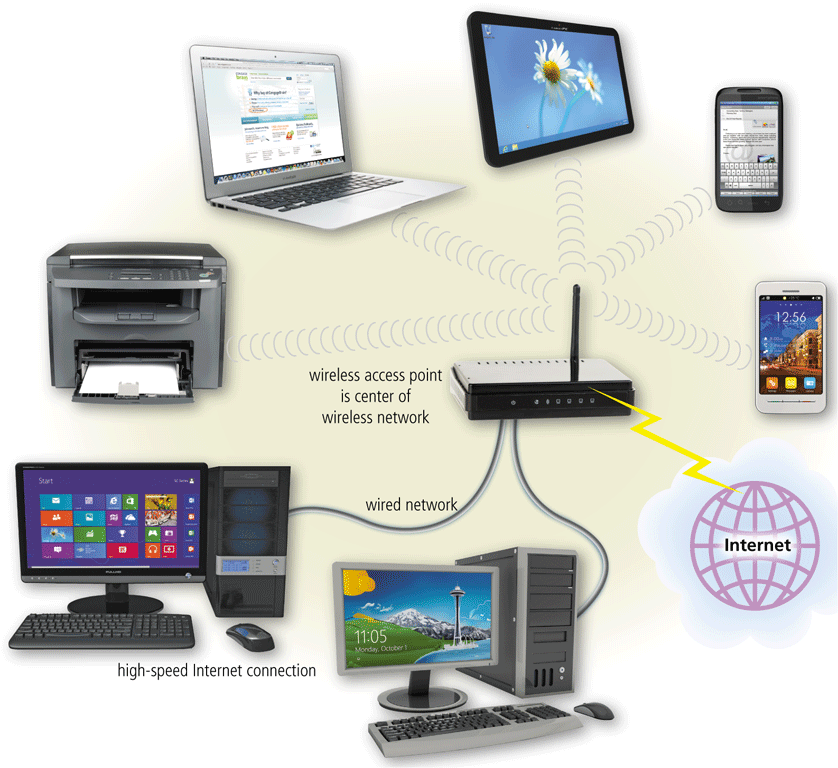 Pages 419 - 420
Figures 10-3 – 10-4
Copyright © Cengage Learning. All rights reserved.
Networks
A metropolitan area network (MAN) connects LANs in a metropolitan area
A wide area network (WAN) is a network that covers a large geographic area
A personal area network (PAN) is a network thatconnects computers anddevices in an individual’sworkspace with wired andwireless technology
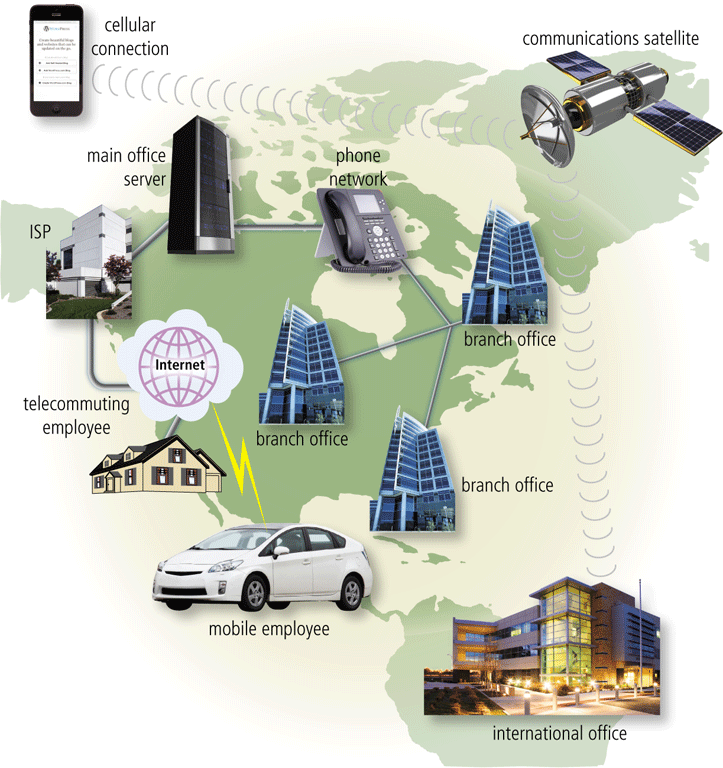 Copyright © Cengage Learning. All rights reserved.
Page 421
Figure 10-5
Networks
The configuration of computers, devices, and media on a network is sometimes called the network architecture
http://www.youtube.com/watch?v=uliny6fWbvs
Client/server network
Peer-to-peer network
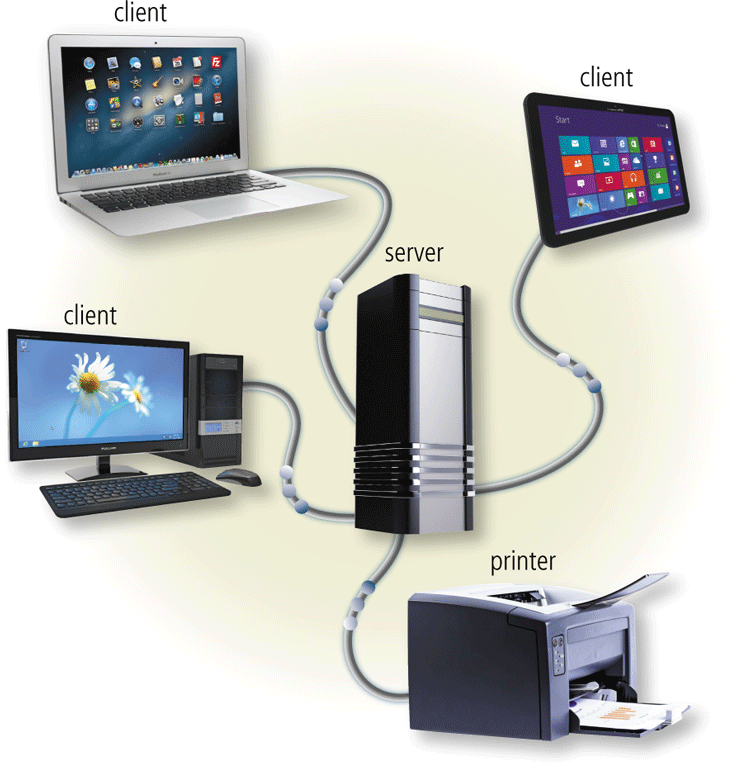 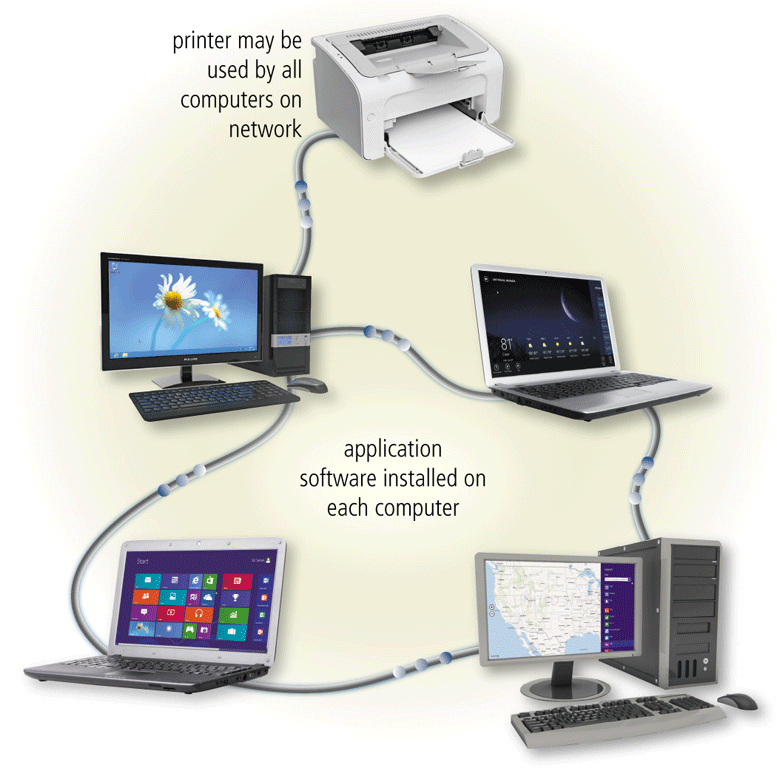 Copyright © Cengage Learning. All rights reserved.
Pages 421 - 422
Figures 10-6 – 10-7
Networks
A network topology refers to the layout of the computers and devices in a communications network
http://www.youtube.com/watch?v=RdN06rhKtqA
Ring network
Star network
Bus network
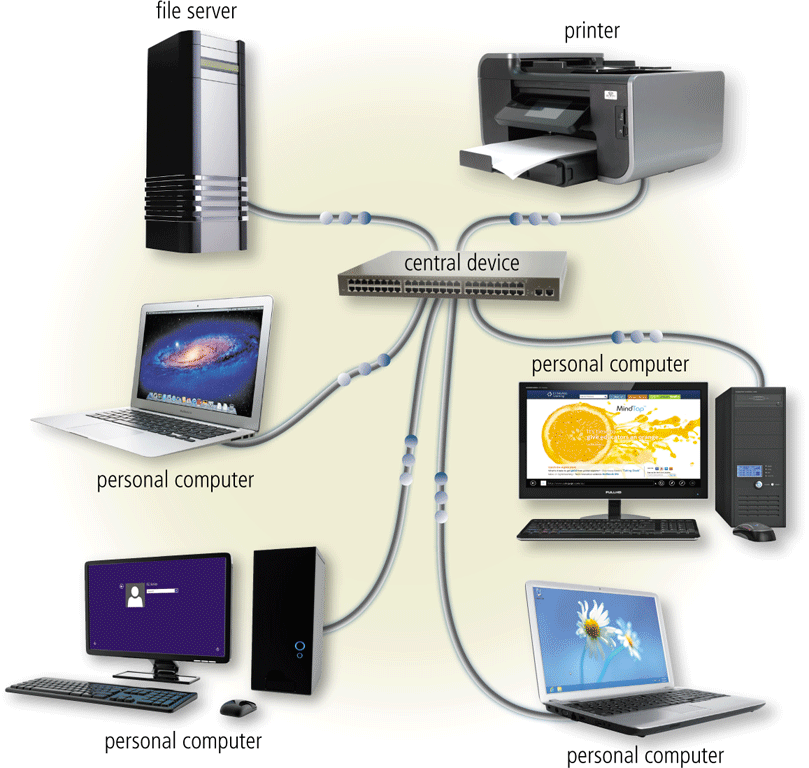 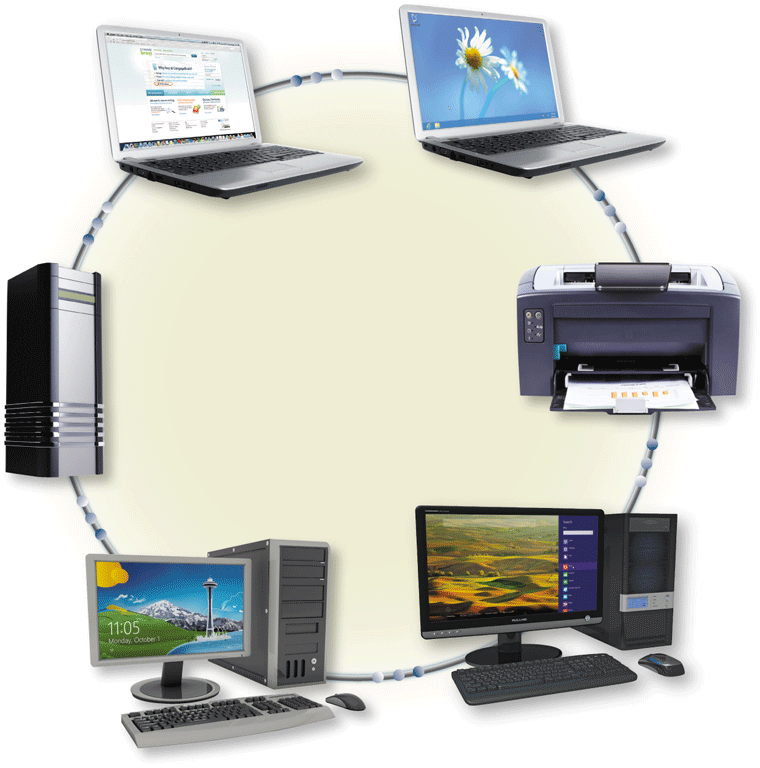 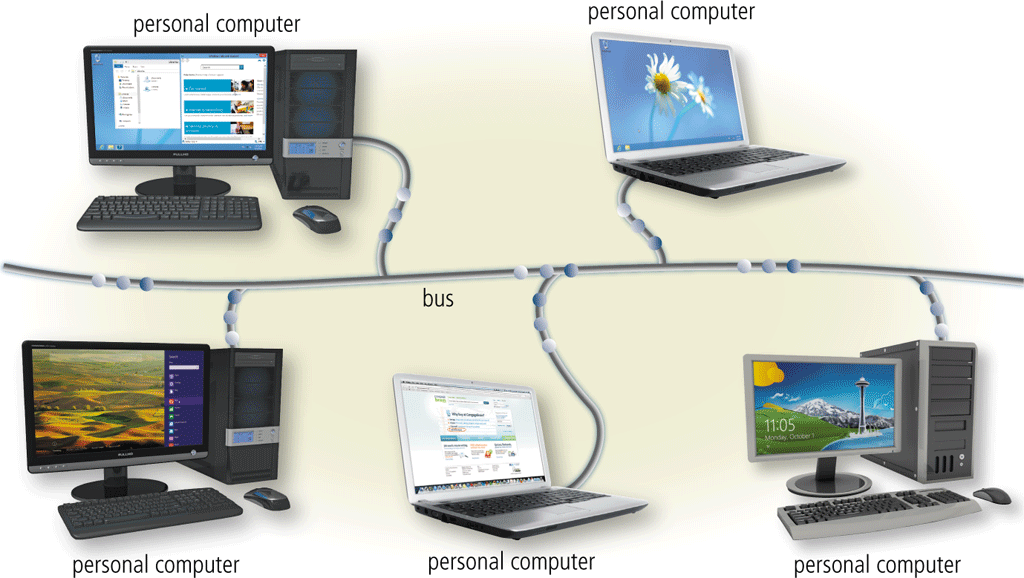 Copyright © Cengage Learning. All rights reserved.
Pages 423– 424
Figures 10-8 – 10-10
Network Communications Standards and Protocols
Copyright © Cengage Learning. All rights reserved.
Page 425
Network Communications Standards and Protocols
Copyright © Cengage Learning. All rights reserved.
Pages 425 - 426
Network Communications Standards and Protocols
Wi-Fi identifies any network based on the 802.11 standard that specifies how two wireless devices communicate over the air with each other
Bluetooth is a network protocol that defines how two Bluetooth devices use short-range radio waves to transmit data
UWB (ultra-wideband) is a network standard that specifies how two UWB devices use short-range radio waves to communicate at high speeds with each other
IrDA transmits data wirelessly via infrared (IR) light waves
RFID is a protocol that defines how a network uses radio signals to communicate with a tag placed in or attached to an object, an animal, or a person
Copyright © Cengage Learning. All rights reserved.
Pages 427 - 429
Network Communications Standards and Protocols
Copyright © Cengage Learning. All rights reserved.
Page 430
Figure 10-12
Communications Software
Communications software consists of programs and apps that:
Copyright © Cengage Learning. All rights reserved.
Page 431
Communications Lines
Copyright © Cengage Learning. All rights reserved.
Pages 432 - 434
Communications Lines
Copyright © Cengage Learning. All rights reserved.
Page 433
Table 10-2
Communications Lines
ADSL is a type of DSL that supports faster transfer rates when receiving data
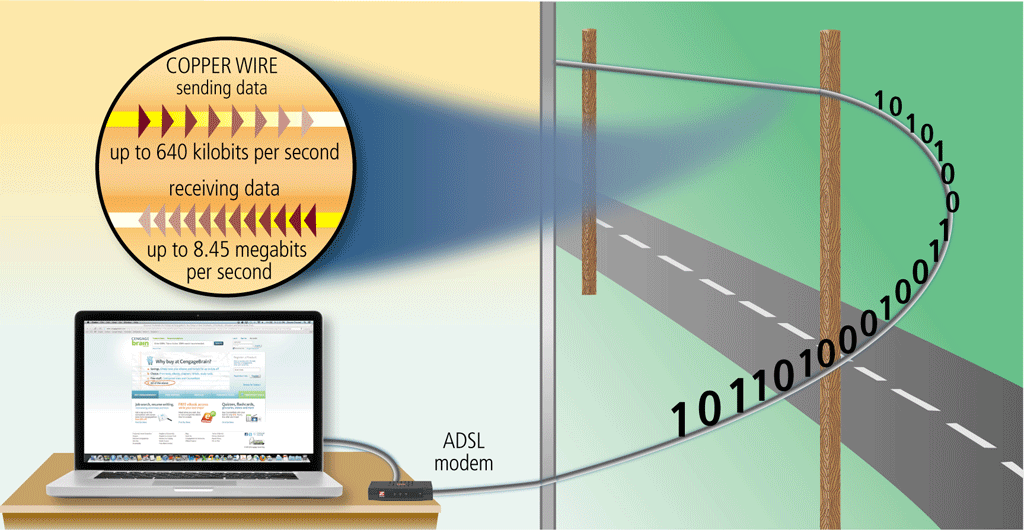 Copyright © Cengage Learning. All rights reserved.
Page 433
Figure 10-14
Communications Devices
A communications device is any type of hardware capable of transmitting data, instructions, and information between a sending device and a receiving device
Copyright © Cengage Learning. All rights reserved.
Page 434
Communications Devices
A broadband modem sends and receives data and information to and from a digital line
Copyright © Cengage Learning. All rights reserved.
Page 435
Communications Devices
Copyright © Cengage Learning. All rights reserved.
Page 435
Figure 10-15
Communications Devices
A wireless modem uses a mobile phone provider’s network to connect to the Internet wirelessly from a computer or mobile device
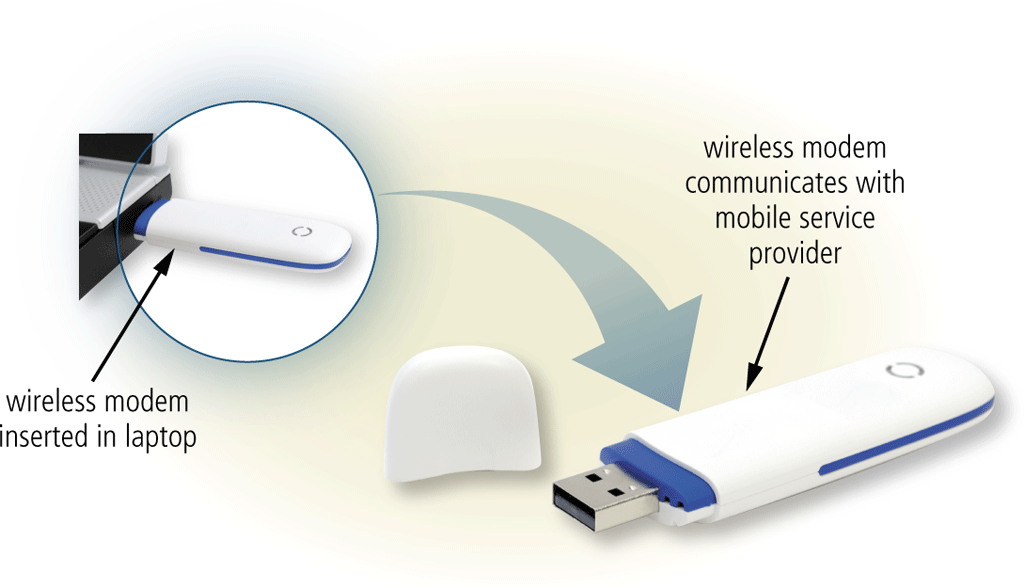 Copyright © Cengage Learning. All rights reserved.
Page 436
Figure 10-16
Communications Devices
A wireless access point is a central communications device that allows computers and devices to transfer data wirelessly among themselves or to a wired network
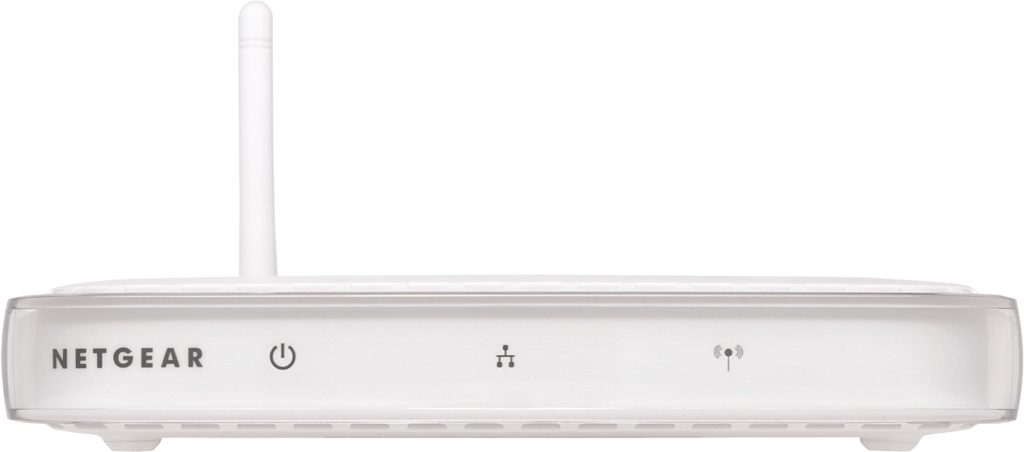 Copyright © Cengage Learning. All rights reserved.
Page 436
Figure 10-17
Communications Devices
A router connects multiple computers or other routers together and transmits data to its correct destination on a network
Page 437
Figure 10-18
Copyright © Cengage Learning. All rights reserved.
Communications Devices
A network card enables a computer or device that does not have built-in networking capability to access a network
Available in a variety of styles
Page 439
Figure 10-20
Copyright © Cengage Learning. All rights reserved.
Communications Devices
A hub or switch is a device that provides a central point for cables in a network
http://www.youtube.com/watch?v=Ofjsh_E4HFY
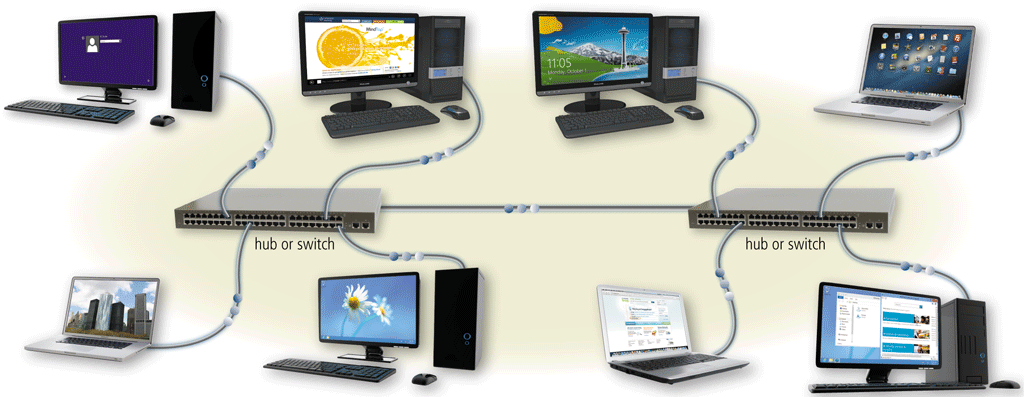 Copyright © Cengage Learning. All rights reserved.
Page 439 
Figure 10-21
Home Networks
Many home users connect multiple computers and devices together in a home network
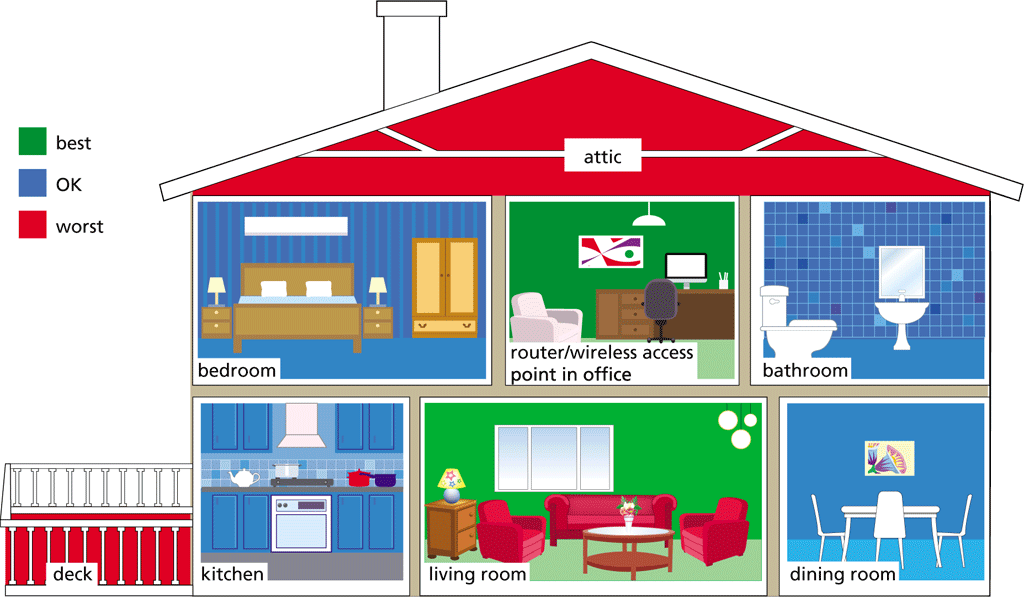 Copyright © Cengage Learning. All rights reserved.
Pages 440 - 441
Transmission Media
Transmission media carries one or more communications signals
Broadband media transmit multiple signals simultaneously
The amount of data, instructions, and information that can travel over transmission media sometimes is called the bandwidth
Latency is the time it takes a signal to travel from one location to another on a network
Page 442
Figure 10-22
Copyright © Cengage Learning. All rights reserved.
Physical Transmission Media
Copyright © Cengage Learning. All rights reserved.
Page 443
Table 10-3
Physical Transmission Media
Twisted-pair cable
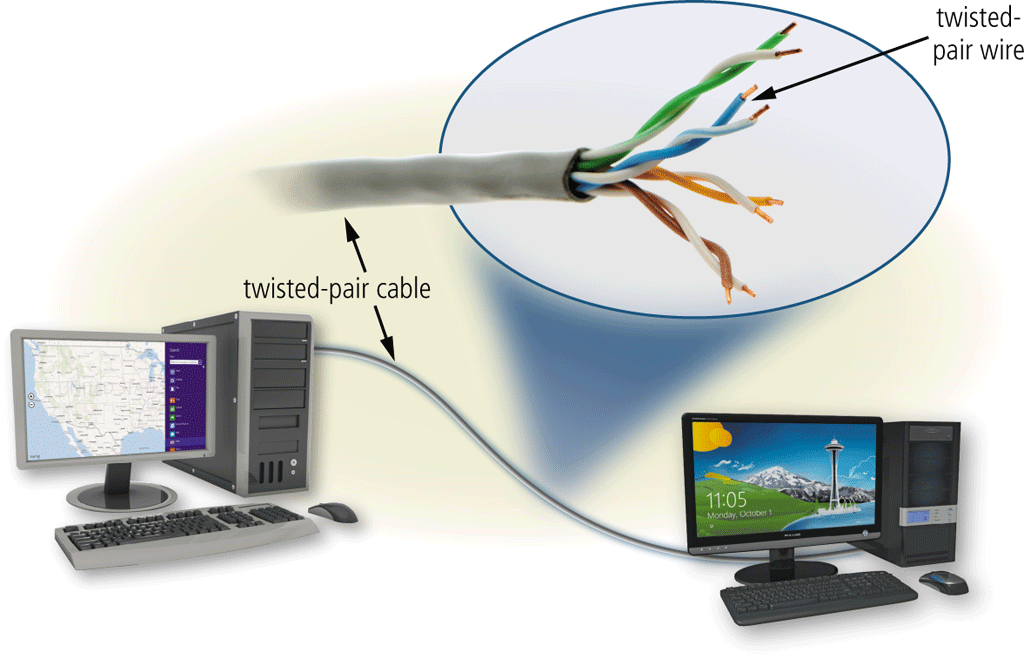 Fiber-optic cable
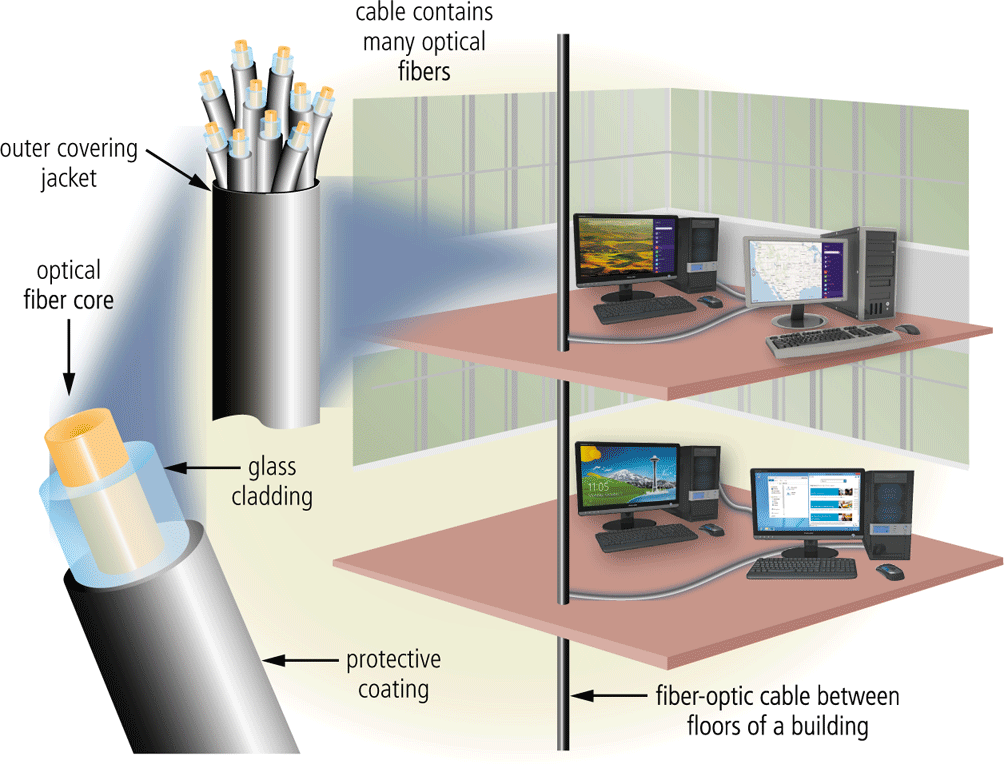 Coaxial cable
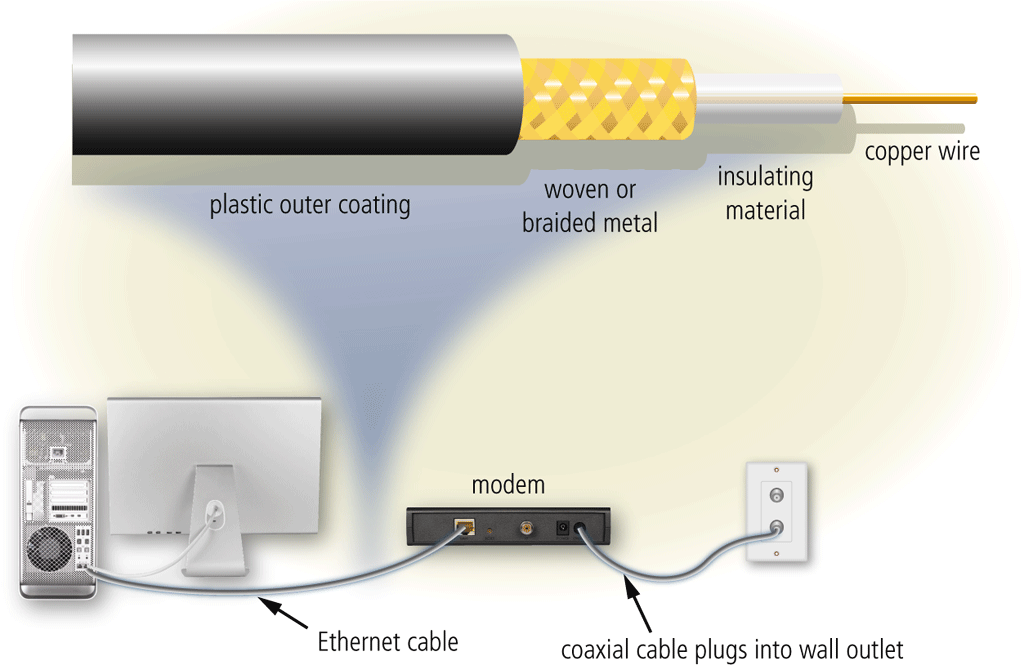 Copyright © Cengage Learning. All rights reserved.
Pages 443 - 444
Figures 10-23 – 10-25
Wireless Transmission Media
Copyright © Cengage Learning. All rights reserved.
Page 445
Table 10-4
Wireless Transmission Media
Broadcast radio is a wireless transmission medium that distributes radio signals through the air over long distances
Cellular radio is a form of broadcast radio that is used widely for mobile communications
Pages 445 - 446
Figure 10-26
Copyright © Cengage Learning. All rights reserved.
Wireless Transmission Media
Microwaves are radio waves that provide a high-speed signal transmission
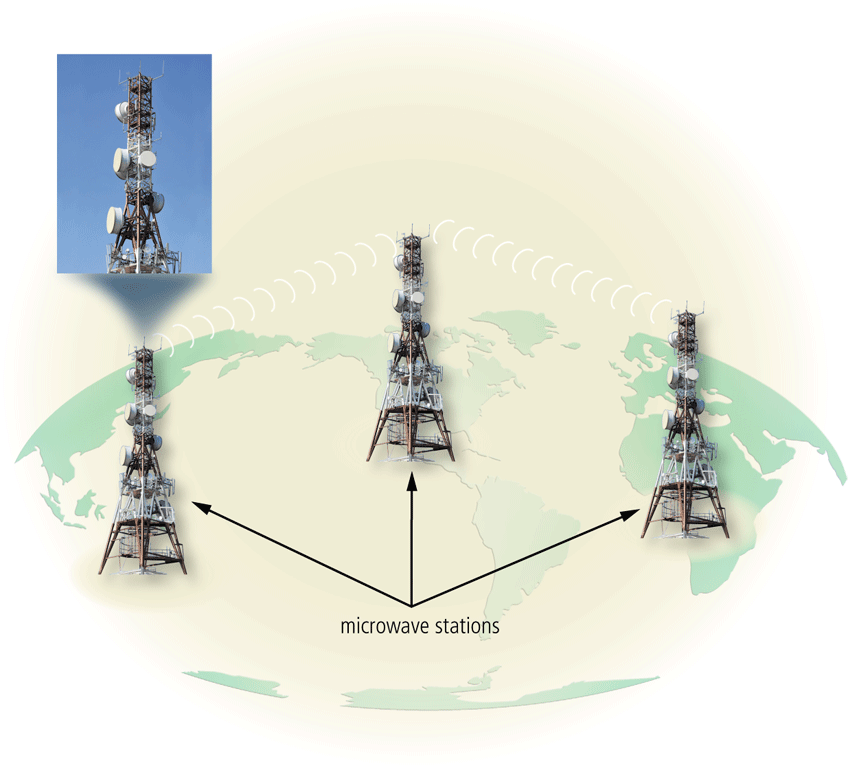 Copyright © Cengage Learning. All rights reserved.
Page 447
Figure 10-27
Wireless Transmission Media
A communications satellite is a space station that receives microwave signals from an earth-based station, amplifies it, and broadcasts the signal over a wide area
Page 448
Figure 10-28
Copyright © Cengage Learning. All rights reserved.
Wireless Transmission Media
A global positioning system (GPS) is a navigation system that consists of one or more earth-based receivers that accept and analyze signals sent by satellites in order to determine the receiver’s geographical location
Copyright © Cengage Learning. All rights reserved.
Page 449
Wireless Transmission Media
Copyright © Cengage Learning. All rights reserved.
Page 449
Figure 10-29
Summary
Copyright © Cengage Learning. All rights reserved.
Page 451